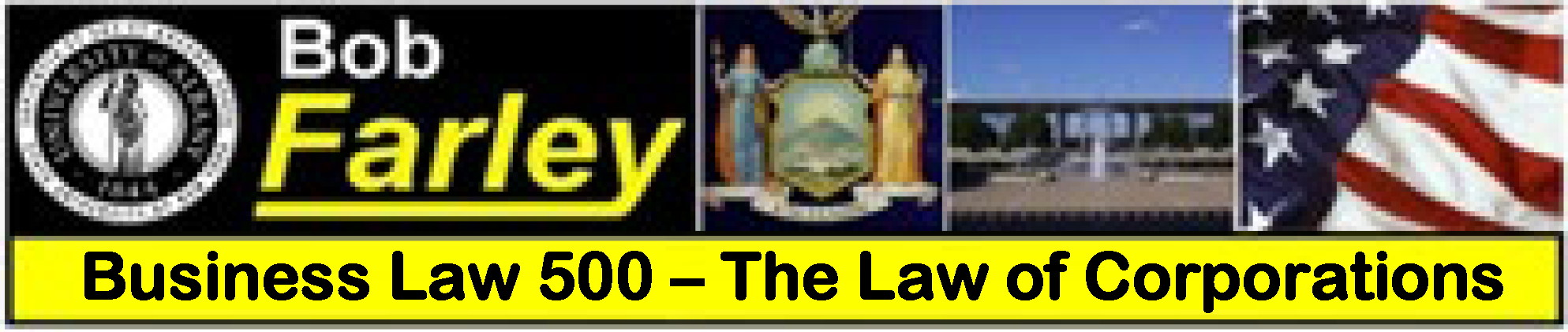 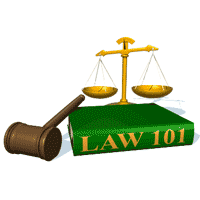 Slide Set Three B:
The Incorporation Process
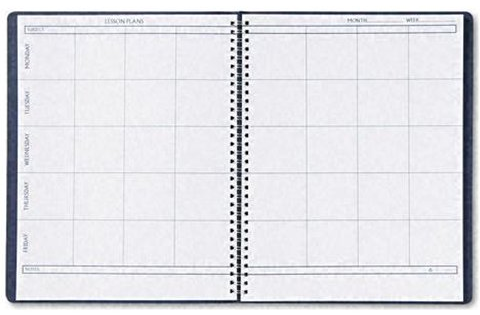 Last Time We Spoke About:

 The Nature of a Corporation
Part One: Origins of the Corporation / Definitions / Artificial Person

 The Types of Corporations
  Part Two: 1. Business Corporations
	     2. Professional Corporations
	     3. Public Purpose Corporations
	     4. Not for Profit Corporations
 Elements of a Corporation
 Part Three: Principal Characteristics / Comparisons / Powers

 Class Case – Dartmouth College v. Woodward
     Recognition of Corporate Personhood
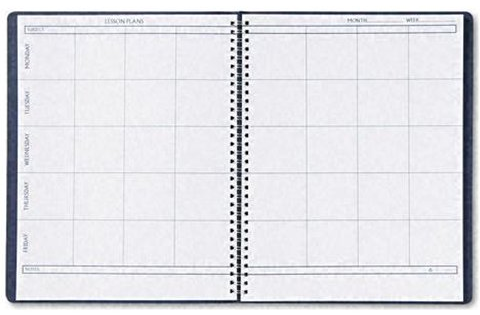 Tonight We Will Speak About:


Corporate Formation

 Pre-incorporation
Part One: Generally / Definitions / Promoters / Subscriptions

 The Process of Incorporation
Part Two:  1. Generally
	2. Incorporators 
	3. Certificates of Incorporation
	4. Mechanics of Incorporation
Part One:
Corporations
Generally
4
Corporations
Generally

WHAT IS A ''CORPORATION''

A corporation is a legal entity (an artificial person) created in accordance with statutes. 

The corporation is a creature of law, a legal construct. 

No one has ever seen one. 

The corporation’s existence and attributes arise from state-enabling statutes, which give business participants significant freedom to choose their own customized relationships.

The corporate entity is separate and distinct from the legal personalities of those who own and manage the corporation. 

In New York, as elsewhere, corporate law is mostly statutory, and most of the statutory law relating to general business corporations (i.e., corporations for profit) is contained in the New York Business Corporation Law ("BCL").
5
Corporations
Generally - Definitions

Corporation Defined
Black’s Law Dictionary defines a
    Corporation as:

    “An artificial person or legal entity 
	created by or under the authority 
	of the laws of the state or nation, 
	which has an existence distinct from that 
	of its associated individuals, 
	and has a duration that is either perpetual 
	or for a limited term of years, 
     and which acts as a unit 
	in matters relating to the common purpose of the association 
	and within the scope of the powers conferred upon it by law.”
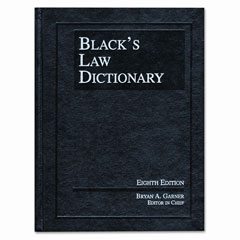 Corporations
Generally - Definitions



MEANING OF ''CORPORATION''

A corporation is a legal entity (an artificial person) created in accordance with statutes. 

The corporate entity is separate and distinct from the legal personalities of those who own and manage the corporation. 

In New York, as elsewhere, corporate law is mostly statutory, and most of the statutory law relating to general business corporations (i.e., corporations for profit) is contained in the New York Business Corporation Law ("BCL").
Corporations
Generally - Principal Characteristics

Principal Characteristics of a Corporation:

All corporations share certain defining characteristics.  These include:

Limited Liability
Entity Powers (Corporate Personhood)
Centralized Management
Continuity of Existence
Free Transferability of Interests
Statutory Sources of Authority
Constitutional Status
Corporations
Generally - Powers of the Corporation

The Business Corporation Law sets forth broad statutory powers that may be exercised by a corporation, and such include the power to:


Own and Transfer Property
Lend Money
Buy and Sell Securities
Make Contracts
Borrow Money
Compensate Employees
Participate in Other Ventures
Major Residuary Power
Make Contributions
Make Guarantees
Indemnify Directors, Officers and Employees
Acquire Its Own Shares
Part Two:
Corporate Formation
Generally
Corporate Formation
Generally

Legal Process of Incorporation

Corporate Formation – Generally

Incorporators

Articles (Certificates) of Incorporation

Mechanics of Incorporation
Corporate Formation
Generally

Forming A Corporation

IN GENERAL

A Business Corporation is formed by compliance with the formalities prescribed in the New York State Business Corporation Law (BCL).  

The creation of corporations by special act of the legislature is prohibited except for municipal purposes or for cases where, in the judgment of the legislature, the corporation's objectives cannot be attained under the general laws. [See N.Y. Const., art. 10, §1].

STEPS AND ENTITIES INVOLVED IN CORPORATE FORMATION:
Preliminary Incorporation Activities
Preincorporation
Promoters
Subscriptions
Legal Process of Incorporation
Incorporators
Articles (Certificates) of Incorporation
Office of the Secretary of State
Filing
Post Incorporation Requirements
Organizational Meeting
Issuance of Shares
Election of Board of Directors
Appointment of Corporate Officers
Adoption of Corporate ByLaws
Part Three:
Corporate Formation
Incorporators
Corporate Formation
Incorporators

GENERALLY:

A corporation is formed by compliance with the formalities prescribed in the New York State Business Corporation Law (Article 4 of the BCL).  

INCORPORATORS:

Who Are Incorporators?
One or more natural persons of the age of 18 or over, who act as the incorporators of a corporation. [BCL §401].

These are the persons who sign and file the incorporation forms, including the certificate (articles) of incorporation, with the New York State Secretary of State.

Role of Incorporators
The role of the incorporators is to sign (with an acknowledgment) the certificate (articles) of incorporation. 

They also deliver such certificate (articles) to the New York Department of State, whereupon the department of state files the certificate.  

When the corporate existence has begun (after the Secretary of State files the Certificate of Incorporation), the incorporators hold an organization meeting, for the adoption of bylaws and the election of the first board of directors. [BCL §§402, 404]
14
Part Four:
Corporate Formation
Certificates (Articles) of Incorporation
Corporate Formation
Certificates of Incorporation

GENERALLY:

A corporation is formed by compliance with the formalities prescribed in the New York State Business Corporation Law (BCL).  

Certificates of Incorporation:

Defined:  In New York, Articles of Incorporation are referred to as “Certificates”  

As a result, a “certificate of incorporation" includes the original certificate of incorporation or any other instrument filed or issued under any statute to form a domestic or foreign corporation [BCL §102 (a) (3)].

According to Black’s Law Dictionary, a “certificate of incorporation” is a document issued by a state authority (usually the secretary of state) granting a corporation a legal existence, and the right to function as a corporation.

Contents of Certificate of Incorporation:

The certificate of incorporation must set forth certain information pursuant to section 402 of the Business Corporation Law.  Such required information must include the following:

1. Name of the Corporation,    2. Purposes of the Corporation,   3. Office of the Corporation,

4. Authorized Shares and Descriptions,   5. Duration of the Corporation,    6. Registered Agent,

7. Designation of Secretary of State,  8. Limitations on Director’s Liability and  9. Other Provisions.
16
Corporate Formation
Certificates of Incorporation

CONTENTS OF CERTIFICATE OF INCORPORATION:

Name of the Corporation:
The name of the Corporation must include the word "corporation”, “incorporated”, or “limited“ or an abbreviation thereof.  [BCL §301(a)]   Use of the word “company” is not sufficient.  

The name cannot be the same or confusingly similar to the name use or reserved by any other domestic or foreign corporation [BCL § 301(a)(2)].  

Neither may the name contain any word or phrase prohibited by statute, or that Implies that the corporation has powers or purposes that it does not have (e.g. "bank”, "doctor”, "finance“, "insurance“, "lawyer“, "loan“ – but of course the appropriate professional corporation can use the word "doctor" or "lawyer").

  Note; Use of any name with intent to deceive is a misdemeanor and may be enjoined. [NY General    Business Law §133]

Reservation of Name:  A name may be reserved for 60 days by application to the New York Department of State.  On good cause shown by affidavit, two  separate 60-day extensions may be granted  [BCL §303(d)].

Foreign Corporations:  In general, foreign corporations doing business in New York, are subject to the same rules as to names as are domestic corporations.  As a result, a foreign corporation whose corporate name is not acceptable (pursuant to BCL sections 301 and 302), may submit in its application for authority, a fictitious name under which it will do business in New York [BCL § 1301(d)].
Corporate Formation
Certificates of Incorporation

CONTENTS OF CERTIFICATE OF INCORPORATION:

Purposes of the Corporation:
A corporation my be formed under the Business Corporation Law for “any lawful purpose”.  Lawful purpose does not include any illegal activity or a purpose reserved to corporations formed under another state statute (e.g. railroad corporations, banking corporations, not for profit corporations, religious corporations, public benefit corporations, or insurance corporations. [BCL §201(a)]

a. Catch All Purpose Clause Permitted:
The use of a single catch-all purpose clause is permitted (e.g. “to engage in any lawful act  or activity for which corporations may be organized”). [BCL §402 (a) (2)]

b. Enumerated Powers Not Required:
The powers of the corporation need not be enumerated in the certificate of incorporation. [BCL §402 (c)]  

Except as restricted in the certificate, or by law, a corporation in furtherance of its purposes has all the powers specified in the Business Corporation Law section 202.  Such powers include, to:
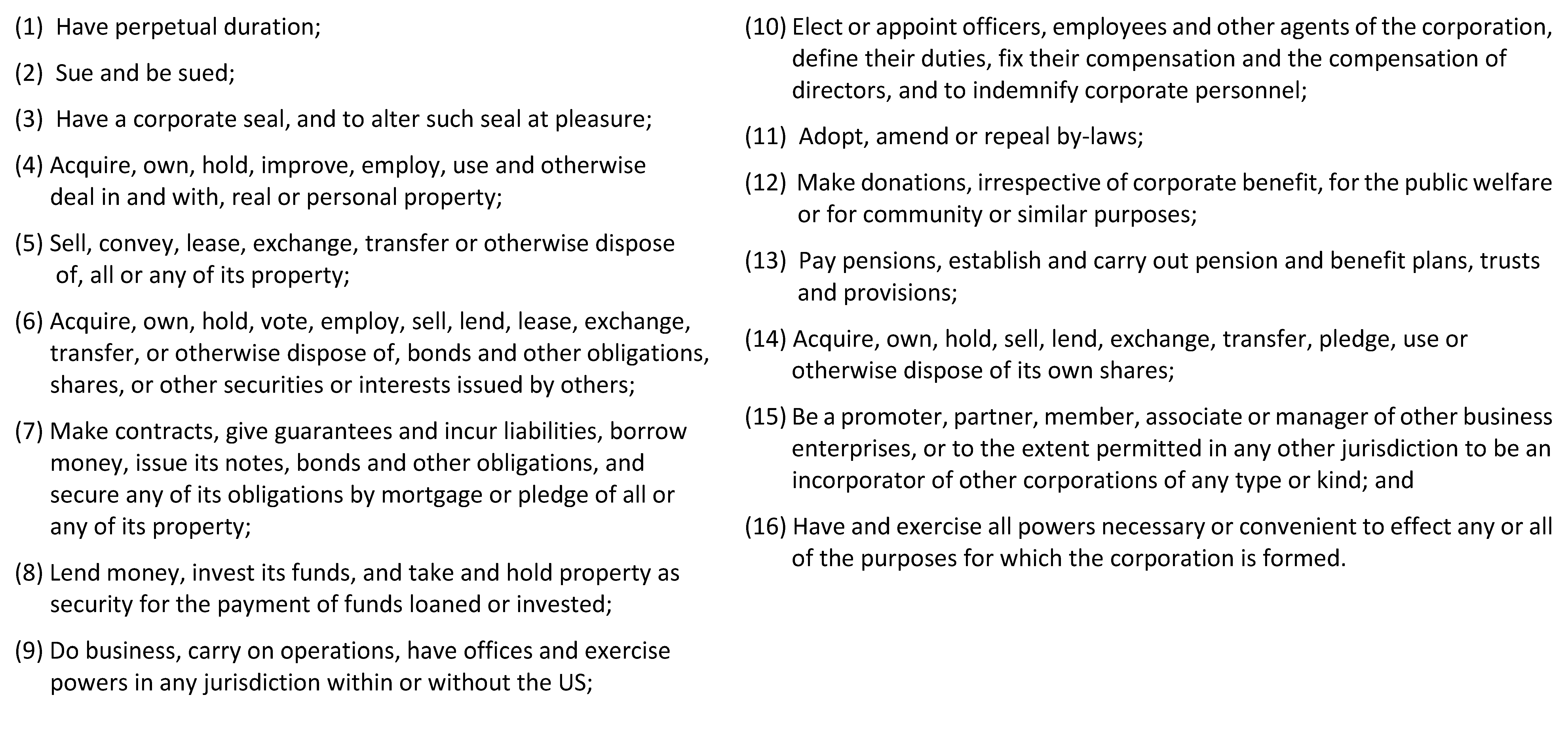 Corporate Formation
Certificates of Incorporation

CONTENTS OF CERTIFICATE OF INCORPORATION:

Office of the Corporation:
The county (of New York) in which the corporation is to be located, must be stated in the certificate’s “office of incorporation”. [BCL §402 (a) (3)]  

“Additionally, the term “office of Incorporation” means the office referred to in the certificate of incorporation, and need not be an actual place of business.  [BCL §102 (a) (10)] 

Authorized Shares and Description:
The certificate of incorporation must set forth:

a. Shares Authorized:
The aggregate number of shares authorized to be issued and a statement of the par value of such shares or a statement that such shares shall have no par value. [BCL §402 (a) (4)]

b. Any Classes of Stock:
If shares are to be divided into classes, the number in each class, statement of par value or no par value, statement of designations, and relative rights, preferences, and limitations of shares of each class. [BCL §402 (a)]

c. Any Preferred Shares:
If preferred shares are to be issued in series, a statement of variations in the series, a statement of
the board's authority, if any. to establish and designate series and fix variations between them. and a statement of any limitation on the board's authority to change the number of shares of any series of preferred shares. (BCL §402(a)(6)]

d. Any Pre-emptive Rights:
Any provision limiting or denying pre-emptive rights for corporations in existence prior to February 22, 1998. [BCL §622]
Corporate Formation
Certificates of Incorporation


CONTENTS OF CERTIFICATE OF INCORPORATION:

Duration of the Corporation:
If the duration is not to be “perpetual”, the period of life of the corporation must be stated in the certificate of incorporation.  [BCL §402(a)(9)]


Registered Agent:
The corporation's registered agent for service of process, if any, must be designated in the certificate of incorporation.  [BCL §402(a)(8)]   

A registered agent is optional and is in addition to the designation of the Secretary of State. 

The registered agent must be a resident of New York State, or have a business address in New York State, or have a foreign or domestic corporation registered in New York State.  [BCL §305(a) ]


Designation of Secretary of State:
The New York Secretary of State must be designated as agent for service of process (and post office address given for forwarding process). [BCL §402(a)(7)]

* Note: Even without express designation, the Secretary of State is the agent for service of process for all domestic corporations and also foreign corporations subject to New York jurisdiction. (BCL §§304, 306, and 307]
20
Corporate Formation
Certificates of Incorporation


CONTENTS OF CERTIFICATE OF INCORPORATION:


Limitations on Director’s Liability:
The certificate of incorporation may limit the liability of directors to shareholders for breaches of duty where the breach is not found
 
to be in bad faith;
 
to be due to a director’s intentional misconduct or knowing violation of the law:
 
(iii)   to result in a financial profit or other advantage to which the director was not legally entitled, or 

(iv) to violate statutory liabilities of directors [BCL §402(b)].  It should be noted, however. the limitation
      cannot be applied to acts occurring prior to the adoption of a clause in the certificate of
      incorporation limiting such liability.

Other Provisions:
The incorporators may insert other provisions into the certificate of incorporation.

Such inserted provisions may not be inconsistent with statutes relating to the corporation’s affairs or to the rights or powers of its shareholders, directors, or officers.  [BCL §402(c)]
21
Part Five:
Corporate Formation
Mechanics of Incorporation
Corporate Formation
Mechanics of Incorporation

HOW A CORPORATION IS FORMED:

Process of Incorporation: One or more natural persons or corporations may act as incorporators of a corporation by signing and filing appropriate forms, including the certificate of incorporation, with the office of the secretary of state.

Steps to Incorporate: Forming a corporation involves three essential steps:

Creating the Certificate: Preparing (drafting) the certificate of incorporation in accordance with the requirements of the business corporation law (as previously described – with the Name of the Corporation, the Purposes of the Corporation, the Office of the Corporation, the Authorized Shares and Descriptions, the Duration of the Corporation, the name of the Registered Agent, A Designation of Secretary of State for service of process, Any limitations on Director’s Liability and any other Provisions the incorporators deem necessary);

Signing the Certificate: Signing of the certificate by one or more of the incorporators; and

Filing the Certificate: Submitting the signed certificate, together with all required fees and taxes to the New York State Secretary of State for filing.

Certificate Must Be in the English Language: Every certificate of incorporation which is delivered to the department of state for filing, must be in the English language, except that the corporate name may be in another language if written in English letters or characters [BCL §104 (a)].

 Certificate Must Be Signed and Acknowledged: Every certificate of incorporation must be signed (by the incorporators) and delivered to the department of state [BCL §104 (d)].  Such signatures must further be acknowledged by a notary public [BCL §402(a)].
Corporate Formation
Mechanics of Incorporation

HOW A CORPORATION IS FORMED CONTINUED:


Delivery Can Be By Mail, In Person or By Fax: Filing may be accomplished by mail, in person (at the Department of State, Division of Corporations, One Commerce Plaza, 99 Washington Avenue, 6th Floor, Albany, NY 12231) or by fax. 

Filing Fee Required: The fee for filing the Certificate of Incorporation is $125. The fee may be paid by cash, check, money order, MasterCard, Visa or American Express.

Filing Not Discretionary: If the certificate of incorporation is delivered for filing complies as to form with the requirements of law, and is accompanied by the filing fee and taxes required, then the certificate of incorporation must be filed and indexed by the department of state [BCL §104(e)].
 
Filing is Conclusive Evidence of Compliance with BCL: The filing of a certificate of incorporation shall be conclusive evidence that all conditions precedent have been fulfilled and that the corporation has been formed under the Business Corporation Law [BCL §403].

The Secretary of State Provides A Receipt Upon Filing: The Department of State issues an official filing receipt to the filer of the Certificate of Incorporation. The filing receipt is mailed two business days after the Certificate of Incorporation is filed by the Department of State. 

Corporate Existence Commences:  Upon the filing of the certificate of incorporation by the department of state, the corporate existence shall begin [BCL §403].  

Corporation Commencement Date Can Be Delayed: A certificate of incorporation may set forth a date subsequent to filing, not to exceed 90 days after filing, upon which date corporate existence shall begin [BCL §403].
Corporate Formation
Mechanics of Incorporation



POST EXECUTION AND FILING:


Organization Meeting: Once corporate existence begins, the corporation must hold an organization meeting . [BCL § 404]. 


Purpose of the Organizational Meeting: The purpose of the organizational meeting is to:

Adopt bylaws; 
Elect the first board of directors, who then take over the management of the corporation; 
Issue shares to shareholders; and 
Perform other organizational business of the new corporation [BCL § 404].  

Alternative to the Organizational Meeting: It should be noted that Incorporators may act on written consent of the majority without a meeting.  [BCL §615]



NO "MINIMUM CAPITAL" REQUIREMENT

In New York State, the Business Corporation Law does not contain any requirement that any particular minimum amount of capital be paid in before the corporation may commence doing business.
End of Class Three B
For next time – Review Assignments as follows on the Webpage:

Lecture Slides
Selected Readings
Cases and Exercises

We are a hot bench.

Questions?